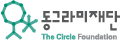 1주차  나의 정체성
나를 알아가는 과정
내가 가지고 있는 가능성과 재능을 발견하는 시간
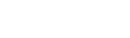 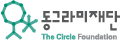 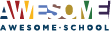 Copyright

본 자료는 동그라미재단의 지원으로 개발되었으며, 저작권과 일체의 사용권리는 “어썸스쿨”에 있습니다.
Creative Commons License의 "저작자표시-비영리-변경금지(CC BY-NC-ND)"에 따라 비영리 목적의 경우 사용 가능합니다.
http://creativecommons.org/licenses/by-nc-nd/4.0/
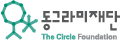 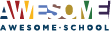 CONTENT
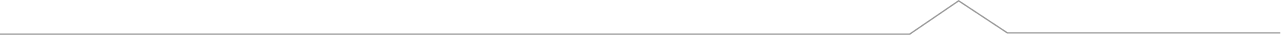 01. 아바타 그리기
02. 전지 그리기
03. 공유하기
04. 갤러리 투어
05. 기록하기
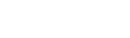 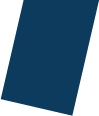 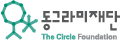 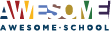 아바타 그리기
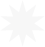 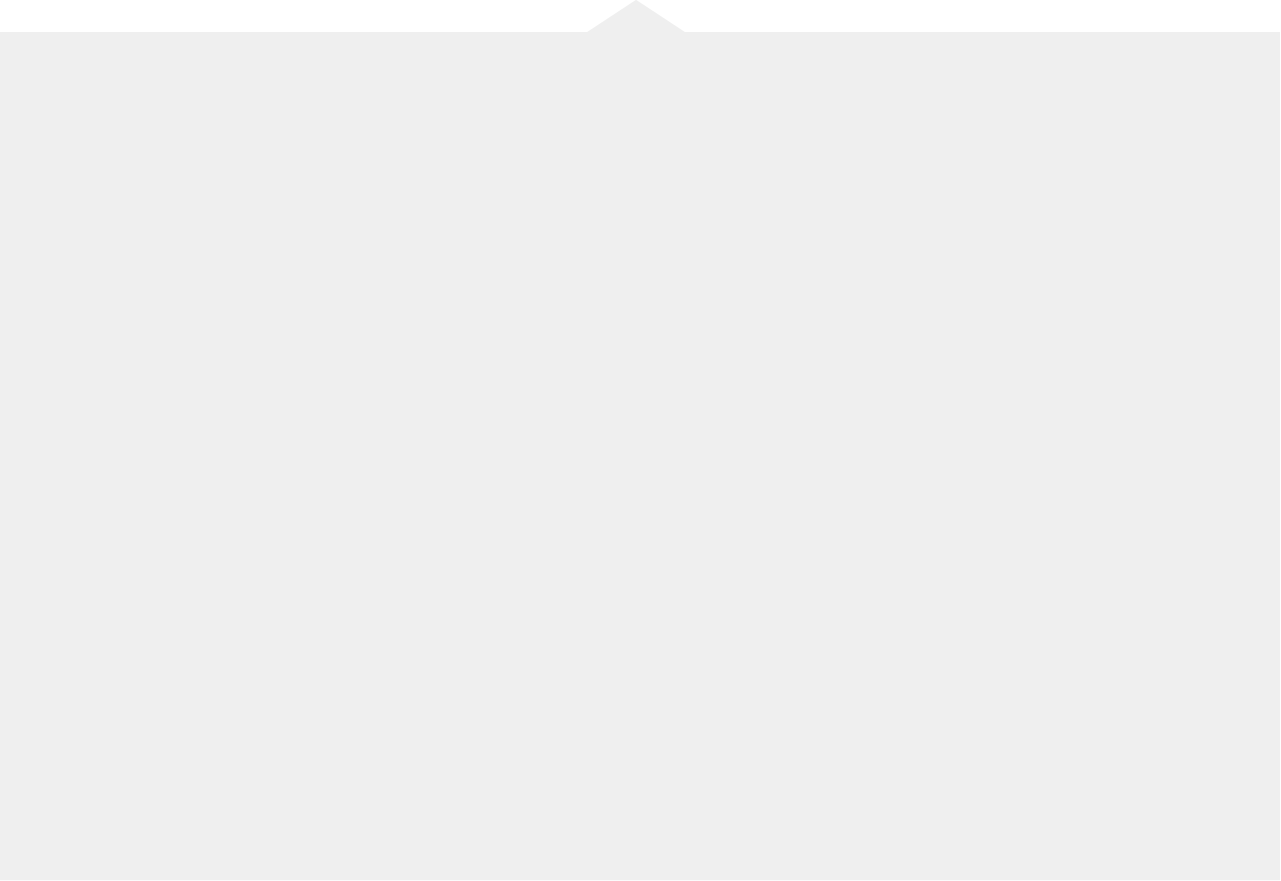 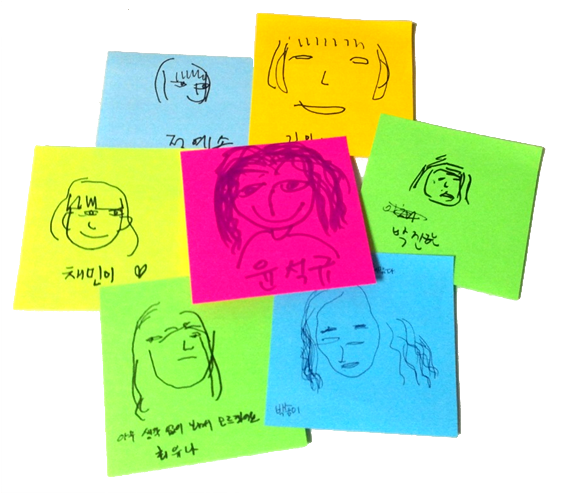 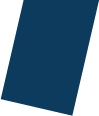 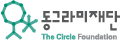 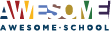 전지 그리기
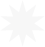 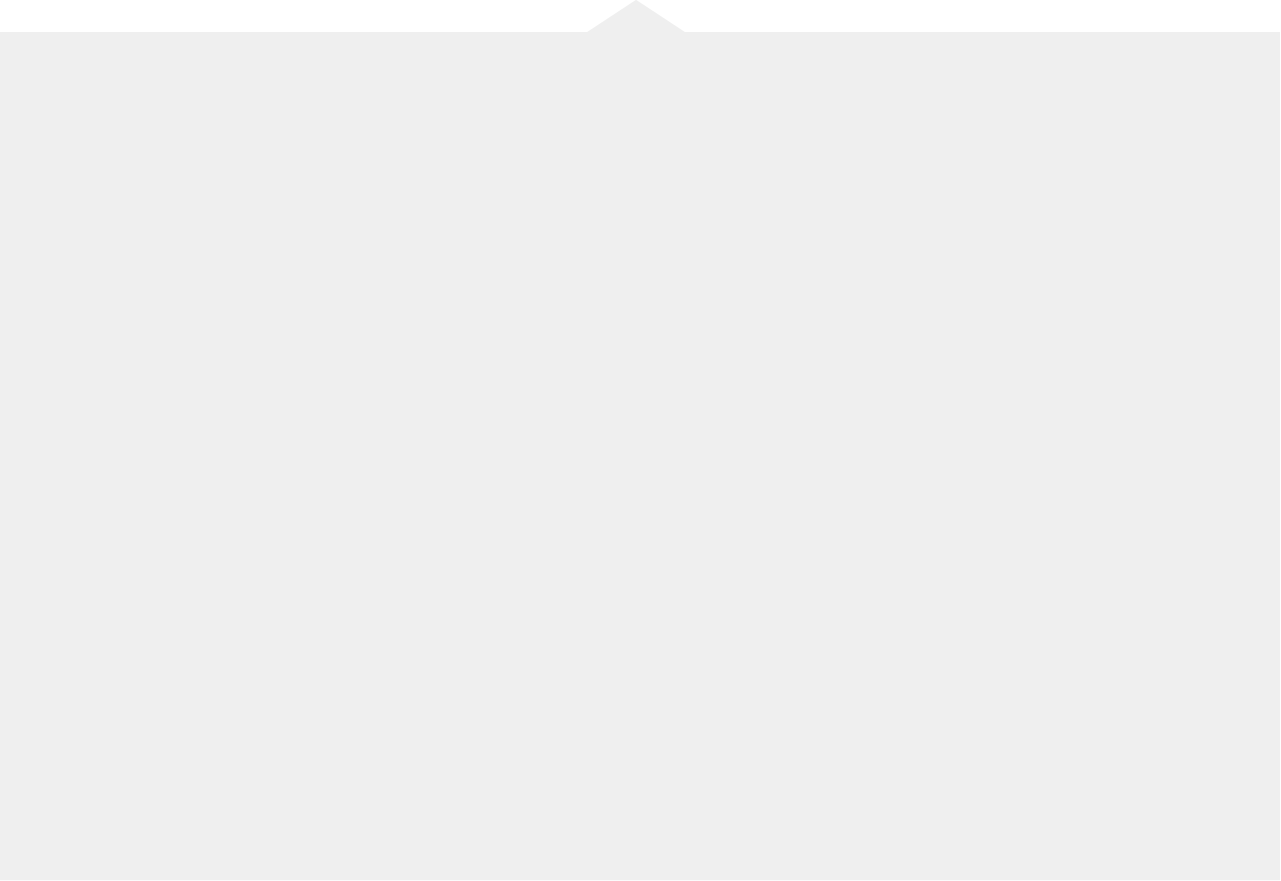 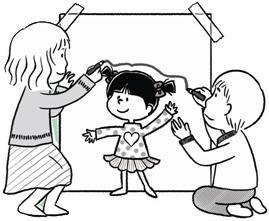 ①   전지에 나의 몸을 실제 크기로 그린다

②   각 신체  위치마다 내가 중요하게 생각하는 가치, 고민 거리, 앞으로 하고 싶은 것 등 나의 모든 것을 적어 전지를 채운다
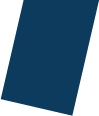 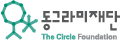 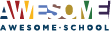 전지 그리기
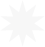 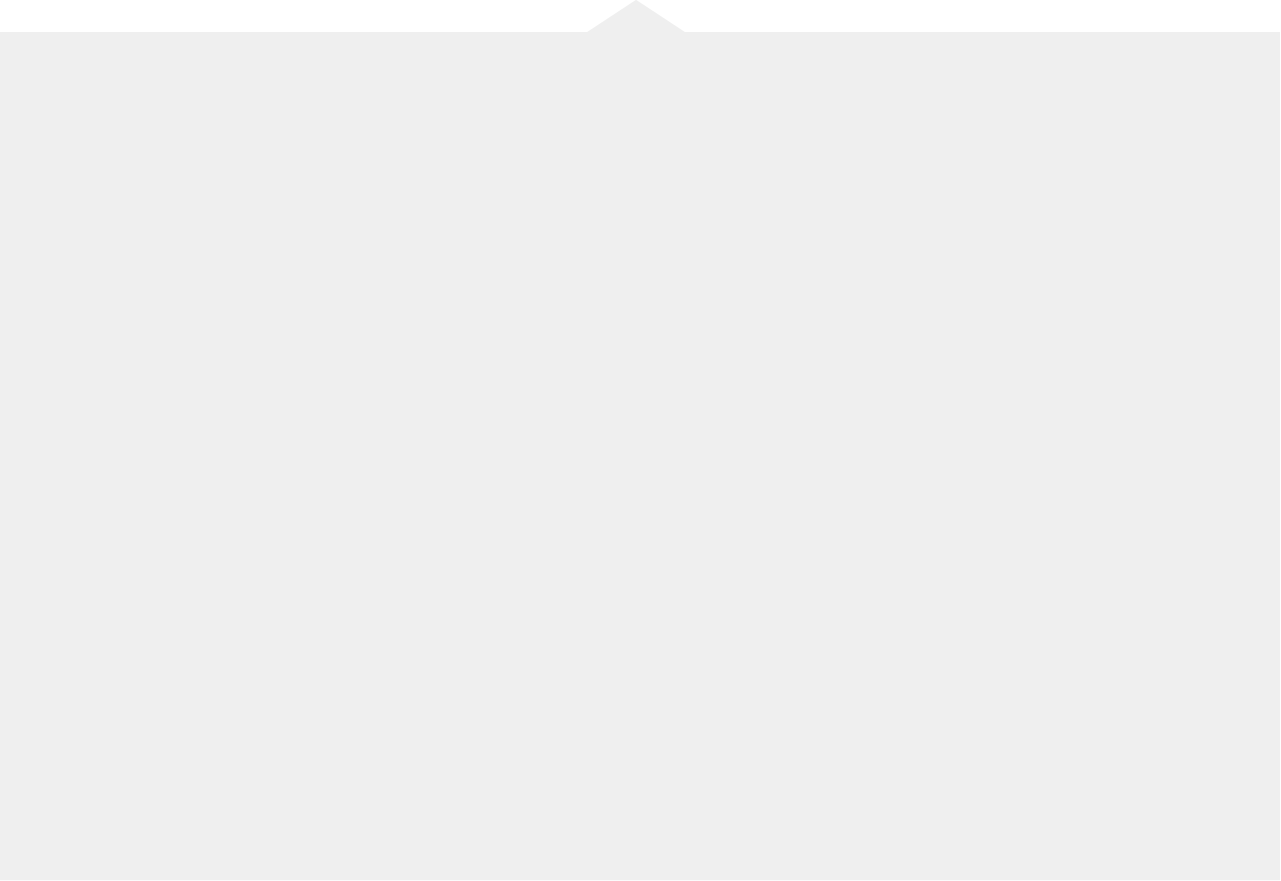 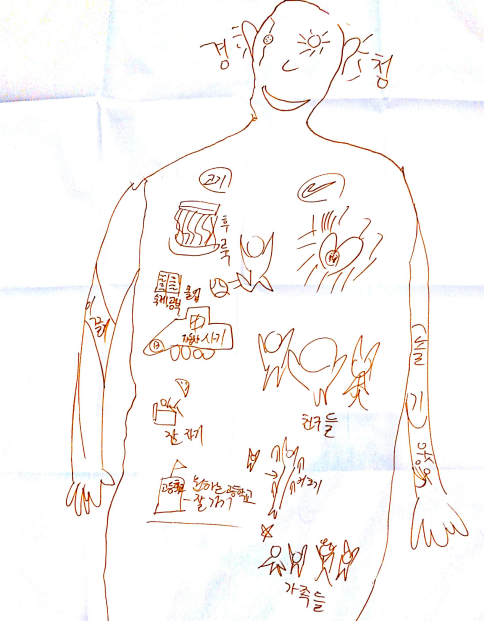 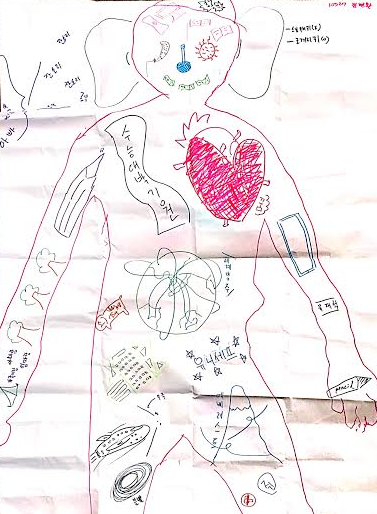 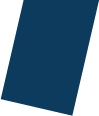 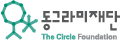 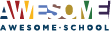 전지 그리기
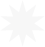 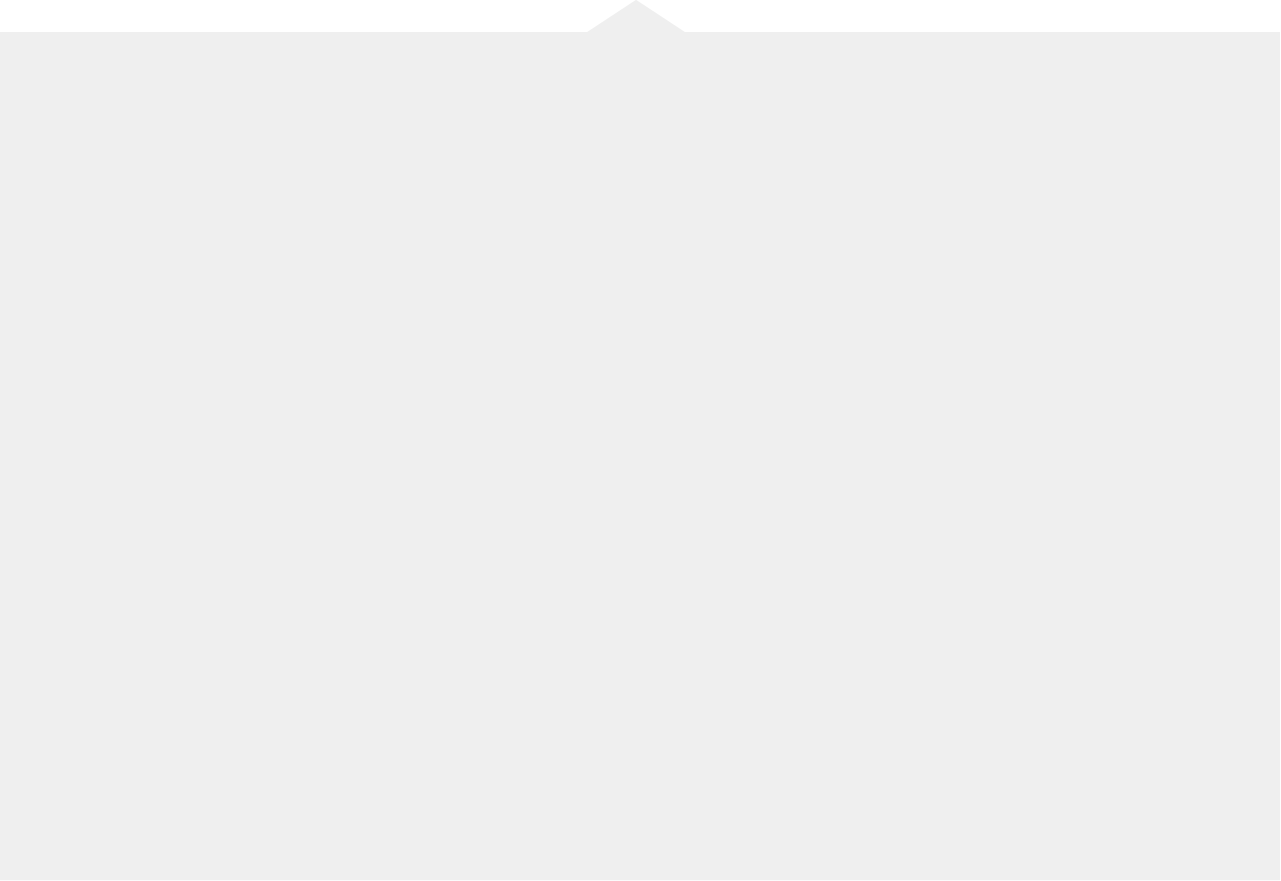 나의 미래의 모습은?
도전
가치관
인생관
사랑
도전하고 싶은 것
가슴뛰는 열정
가족
몰입
소소한 일상
좋아하는 것
내가 꿈꾸는 세상
잘하는 것
필요한 기술
꿈
취미
내게 중요한 것
힘이 되는 것
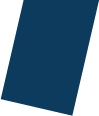 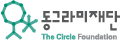 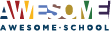 공유
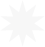 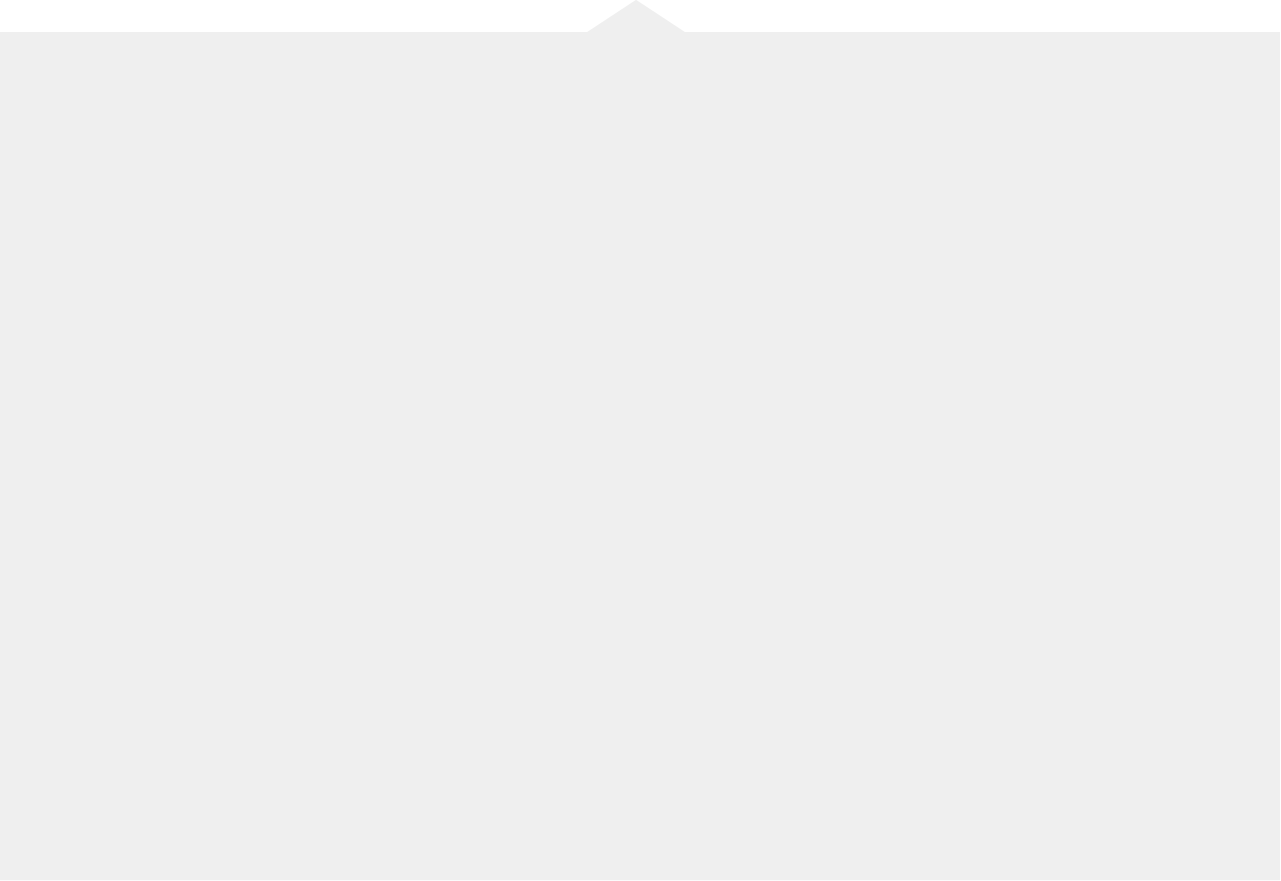 서로의 이야기를 들어보는 시간
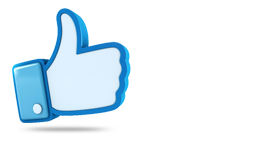 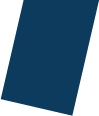 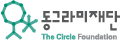 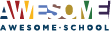 갤러리 투어
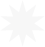 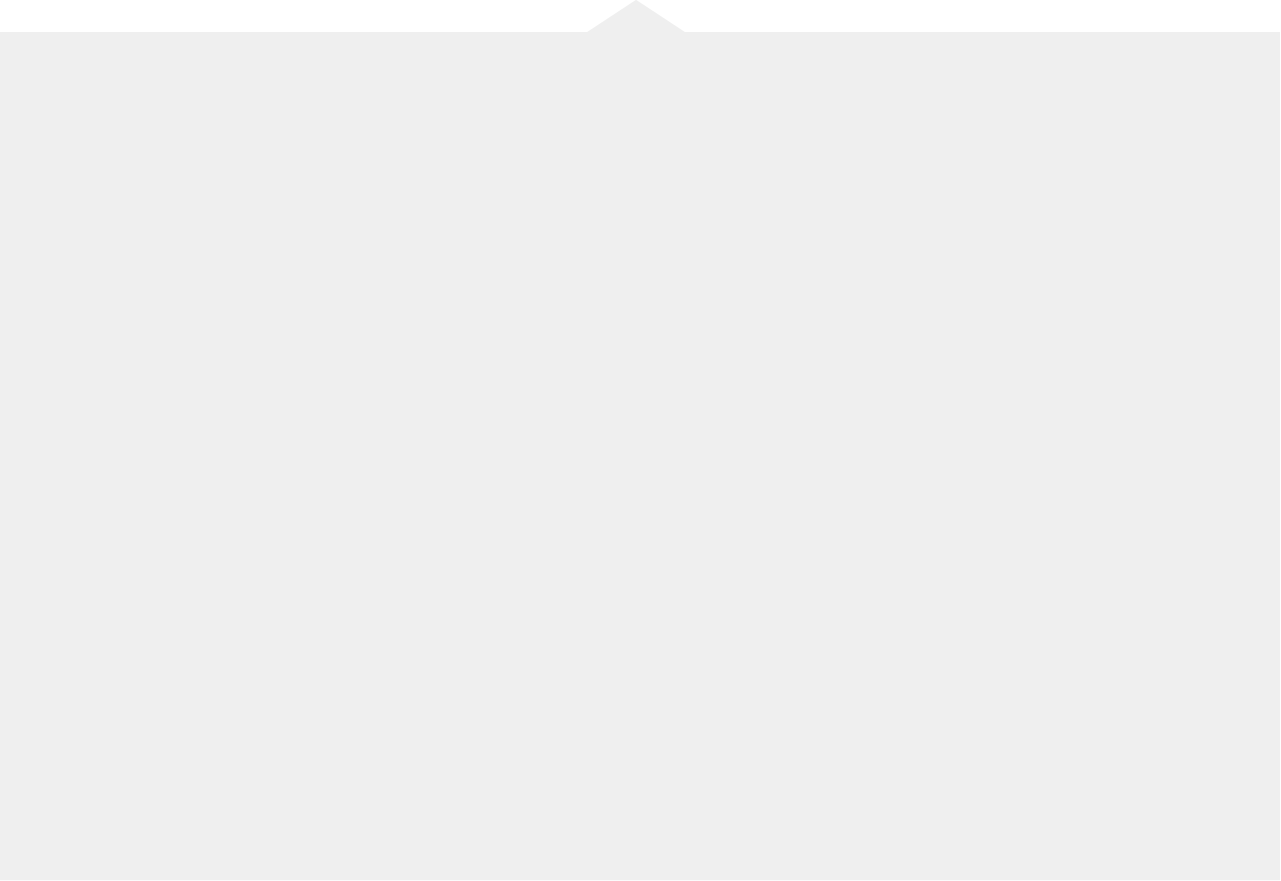 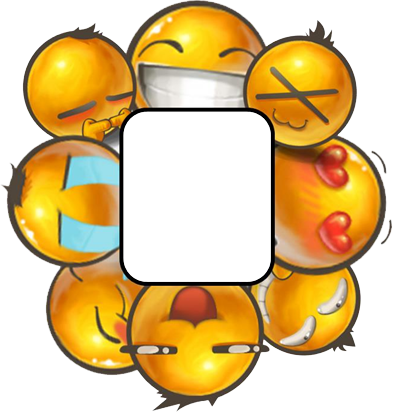 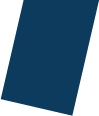 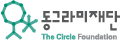 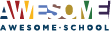 기록하기
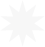 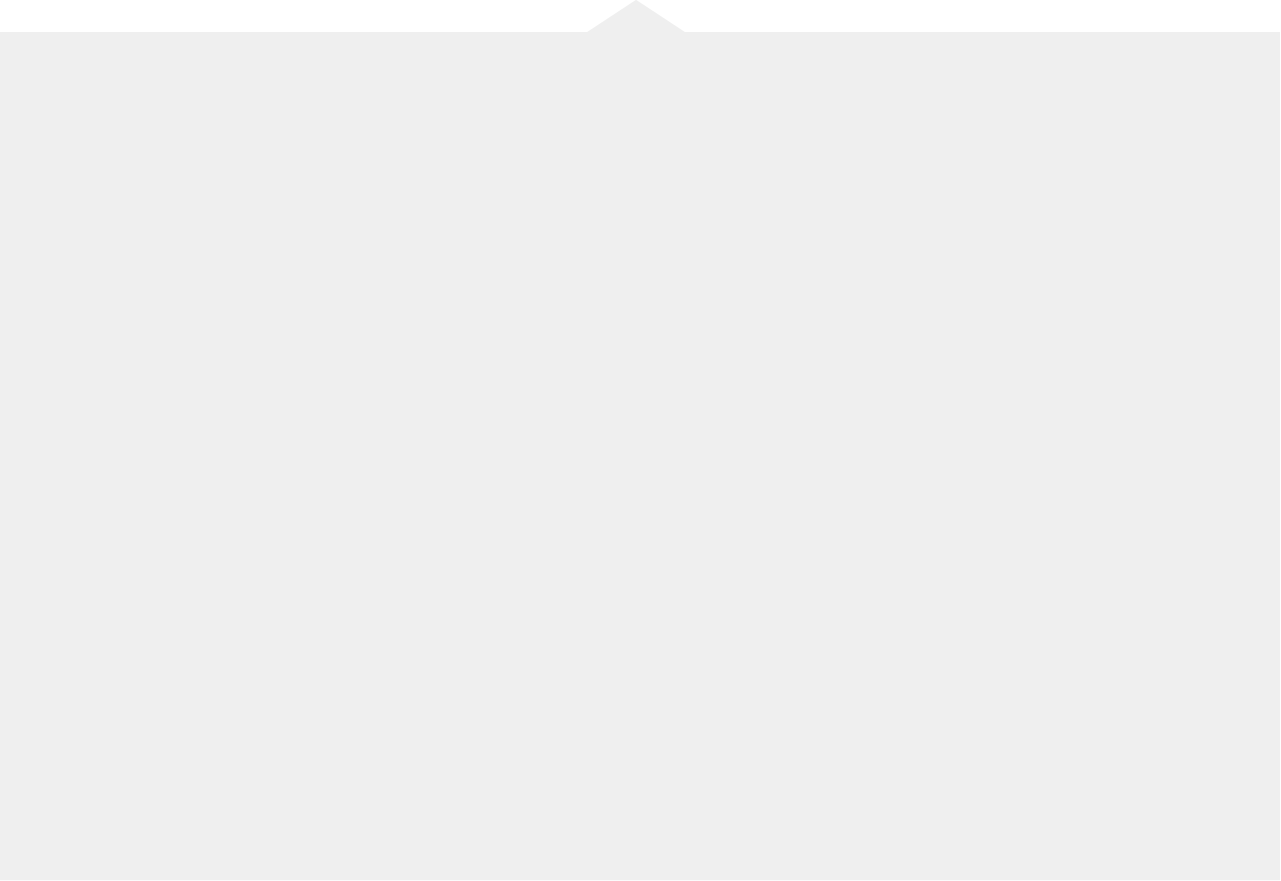 Plus 좋았던 점
Minus 아쉬웠던 점
Insight 새롭게 느낀 점
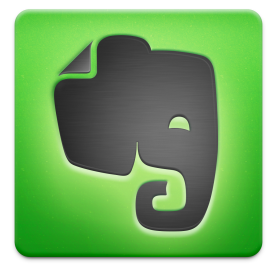 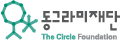 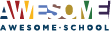 Main Title
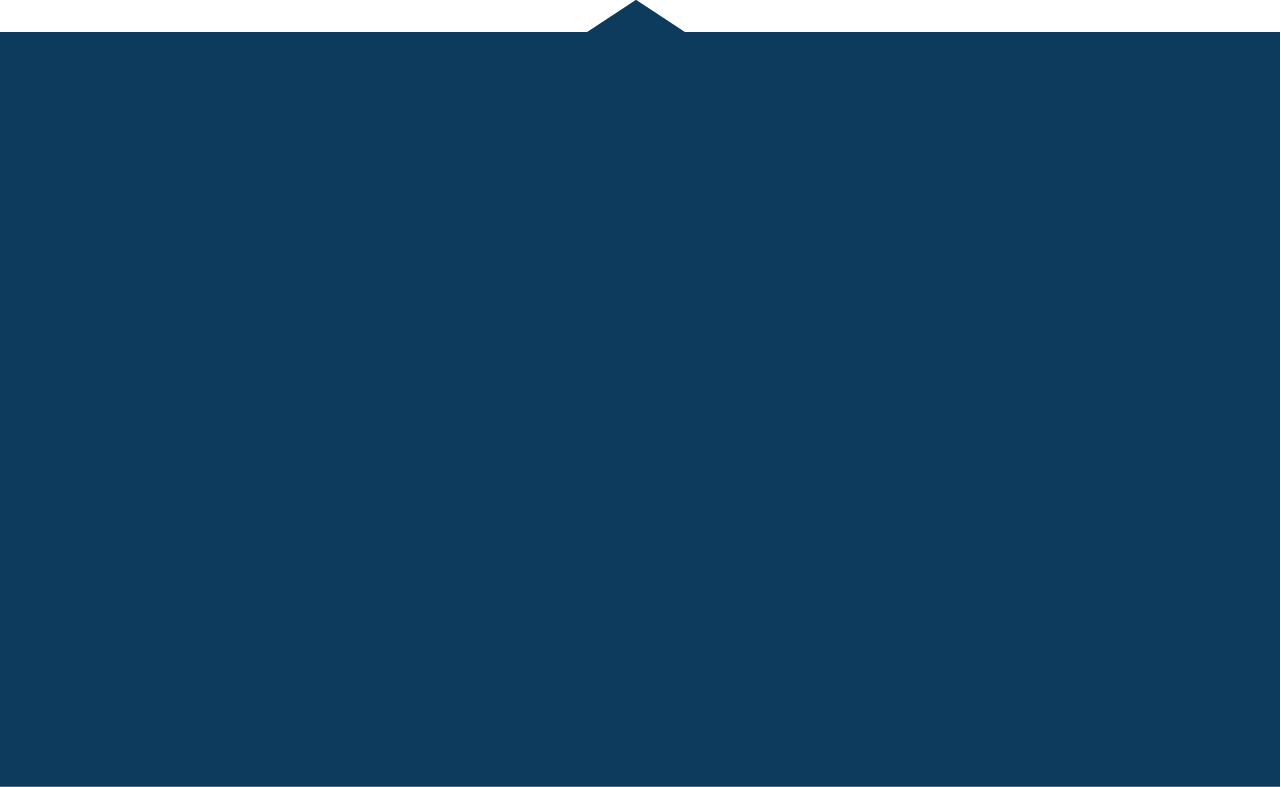 Awesome School subtitle
Thank You
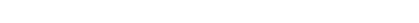